Sıhhi tesisat, yapı için gerekli olan suyun temini, depolanması, ısıtılması, basınçlandırılması, dağıtımı, atık suyun atılması, yağmur suyu tahliyesi ve yangın söndürme konularını içerir.
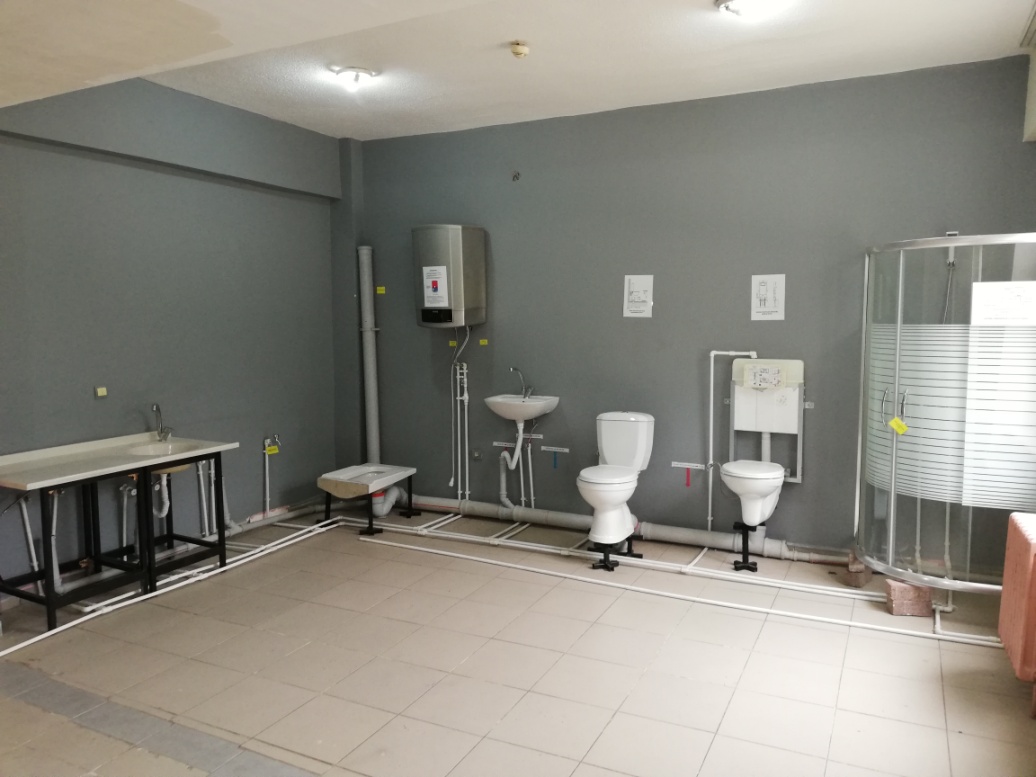 SIHHİ TESİSAT ATÖLYESİ
Suyun Özellikleri
	Su temas ettiği tabakaların özelliklerine göre değişir.Temas ettiği tabakalarından almış olduğu  tuzlar ve minerallere göre tadı ve kokusu değişebilir.Bu yüzden yapılan tahlillere göre kullanım suyunu bazı aşamalardan geçirerek istenilen şartlara getirilmesi gerekir.Bitki artıkları, çamur ve diğer maddeler suyun görüntüsünü bozabilir.
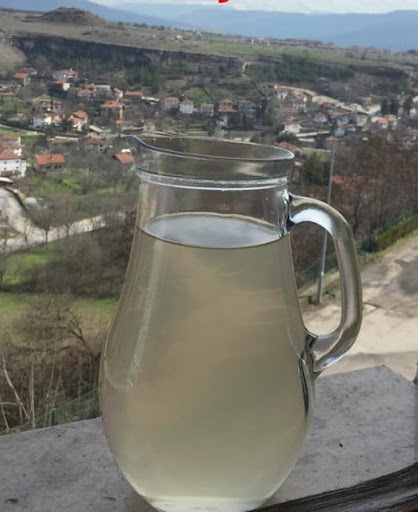 Fiziksel Özellikler 
Gözle görülebilen, suyla karışmadığı gözlemlenen ve su içerisinden rahatlıkla süzülebilen maddelerin sudaki oranı suyun fiziksel özelliğini belirler. Bunlar suyun kokusu, lezzeti, rengi, berraklığı ve sıcaklığıdır. 
Koku ve lezzet: Yosun gibi doğal ya da kimyasallar  suyun tadını değiştirebilir ve kötü kokmasına neden olur. Su içerisinde  erimiş hâlde bulunan oksijen ve karbondioksit gazları, suya hoş bir lezzet verir.
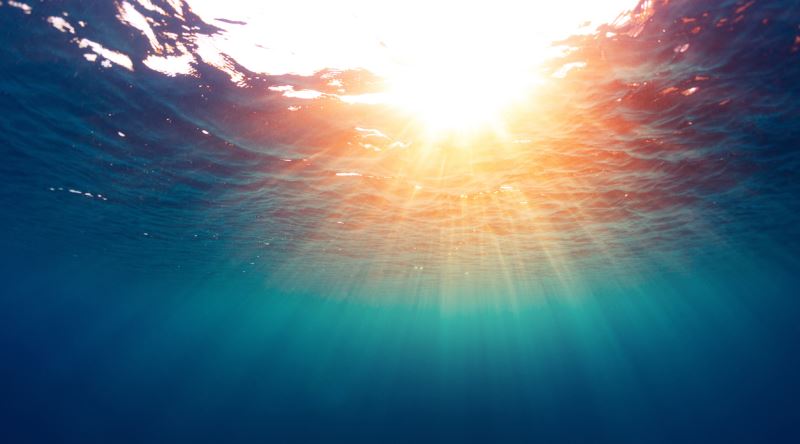 Renk: Suda erimiş ya da asılı bulunan organik maddeler suya renk verir. 

Berraklık: Yosun ve diğer yabancı maddeler suya bulanıklık verir. Bu maddeler zamanla tesisat araç ve gereçlerin dibine çökerek zarar verir. 

 Sıcaklık:İçme suyunun sıcaklığı yaklaşık olarak 7–12 ºC arasında olmalıdır.
Kimyasal Özellikler 
		
		Suyun kimyasal özelliğini, suya genellikle topraktan karışan bazı kuvvetli asitler, tuzlar ve bazı gazların su içinde bulunması belirler. Suyun içerisinde bulunan bazı elementlerde  suya sertlik verir.Geçici sertlik suların kaynatılması ile giderilirken, kalıcı sertlik kalsiyum ve magnezyum sülfat ve klorürden ileri geldiği için kaynatılmakla giderilemez.Bazı ülkeler belirlemiş oldukları birimlere göre sertlik derecelerini belirler.
Biyolojik Özellikler 

Suda bulunan organizmalardan olan bakteriler de  suyun biyolojik özelliğini belirtir.Suya bakterinin bulaşması, yer üstünde, çevreden olur. Bakterilerin hepsi zararlı değildir. Zararlı olanların başında tifo, para tifo, basilli, dizanteri ve kolera bakteriler gelir.
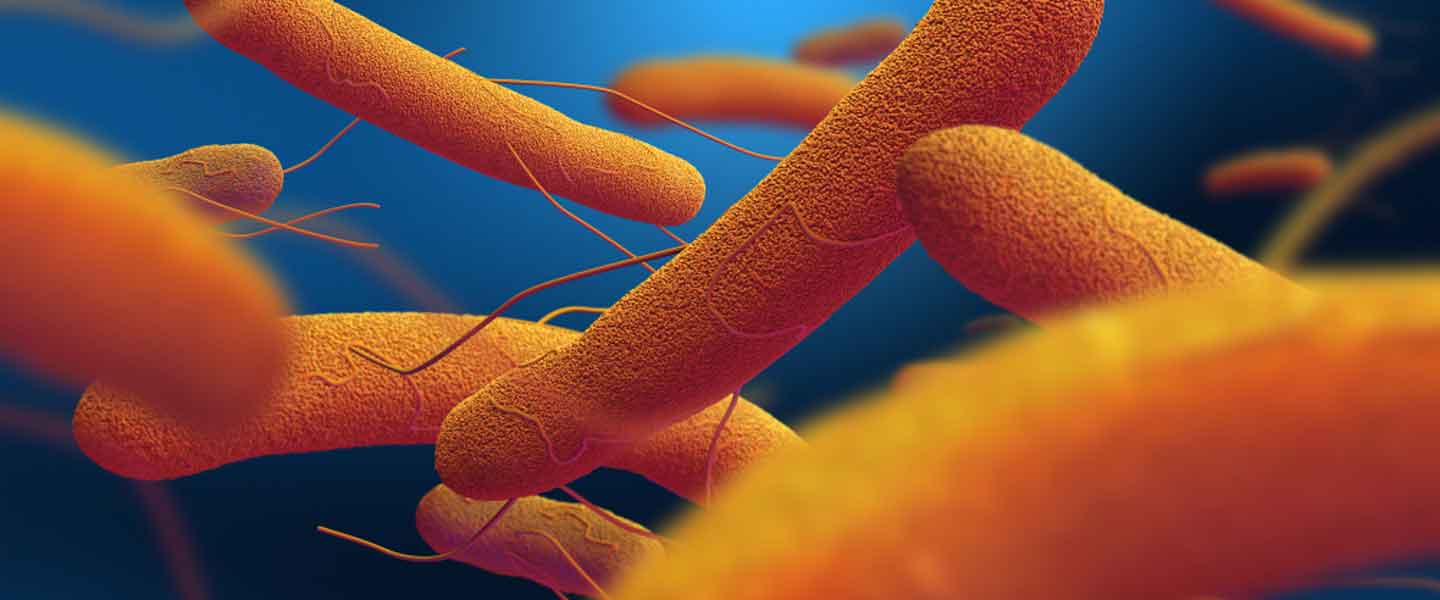 TİFO
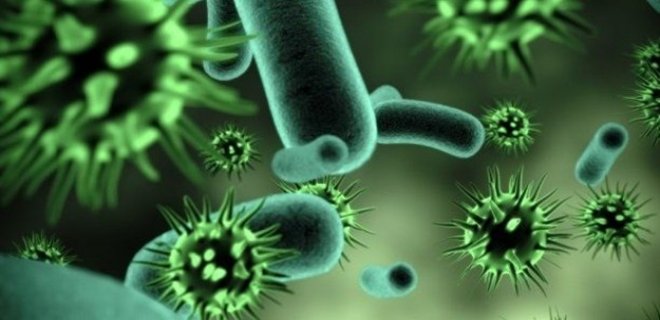 DİZANTERİ
İçme suyu için  şebeke girişlerinden alınan 100 ml’lik numunelerde zararlı bakteri gurubundan herhangi bir bakteri bulunmamalıdır. 100 adet  numune tahlil edildiği zaman en fazla 5 numunede zararlı bakteri  gurubundan bazılarının bulunmasına müsaade edilebilir.
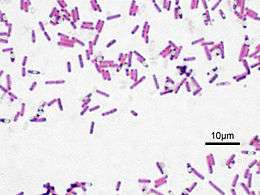 BASİL
İnsan Sağlığı ve Su

		Temiz olmayan ve standartlara uymayan sular insan sağlığı için bir tehlikedir. Suyun içerisindeki zararlı bakteriler, mide,bağırsak ve karaciğer iltihabı gibi birçok hastalıklara sebep olabilirler. Kullanım suyunun yanı sıra yüzmek ve yıkanmak için kullanılan suların da kirlilik durumu oldukça önemlidir.İnsan sağlığının korunmasında temiz su oldukça büyük bir öneme sahiptir.
İyi Bir İçme Suyunda Aranacak Özellikler 

Kokusuz, renksiz, berrak ve içimi serinletici olmalıdır. 
İçimi hoş, tercihen 7 °C sıcaklıkta olmalıdır. 
Sertliği 7-14 Fransız sertlik derecesinde olmalıdır. 
Toksin ve zararlı maddeler içermemelidir.
Hastalık yapıcı (Patojen) mikroorganizmalar barındırmamalıdır. 
Bol miktarda ve fiyatı ekonomik olmalıdır.
Şehir Sularının Temizlenmesi 

Yerleşim yerlerindeki su ihtiyacının karşılanması için  suyun içinde bulunan zararlı maddeleri ayrıştırmak suyun daha kaliteli olması sağlanır. Suyu standartların ve yönetmeliklerin istediği şartlara getirmek için çeşitli temizleme yöntemleri kullanılır. Küçük yerleşim yerlerindeki içme suları kaynak sularından alındığı için bunların temizlenmesi bazı küçük önlemlerle halledilir.
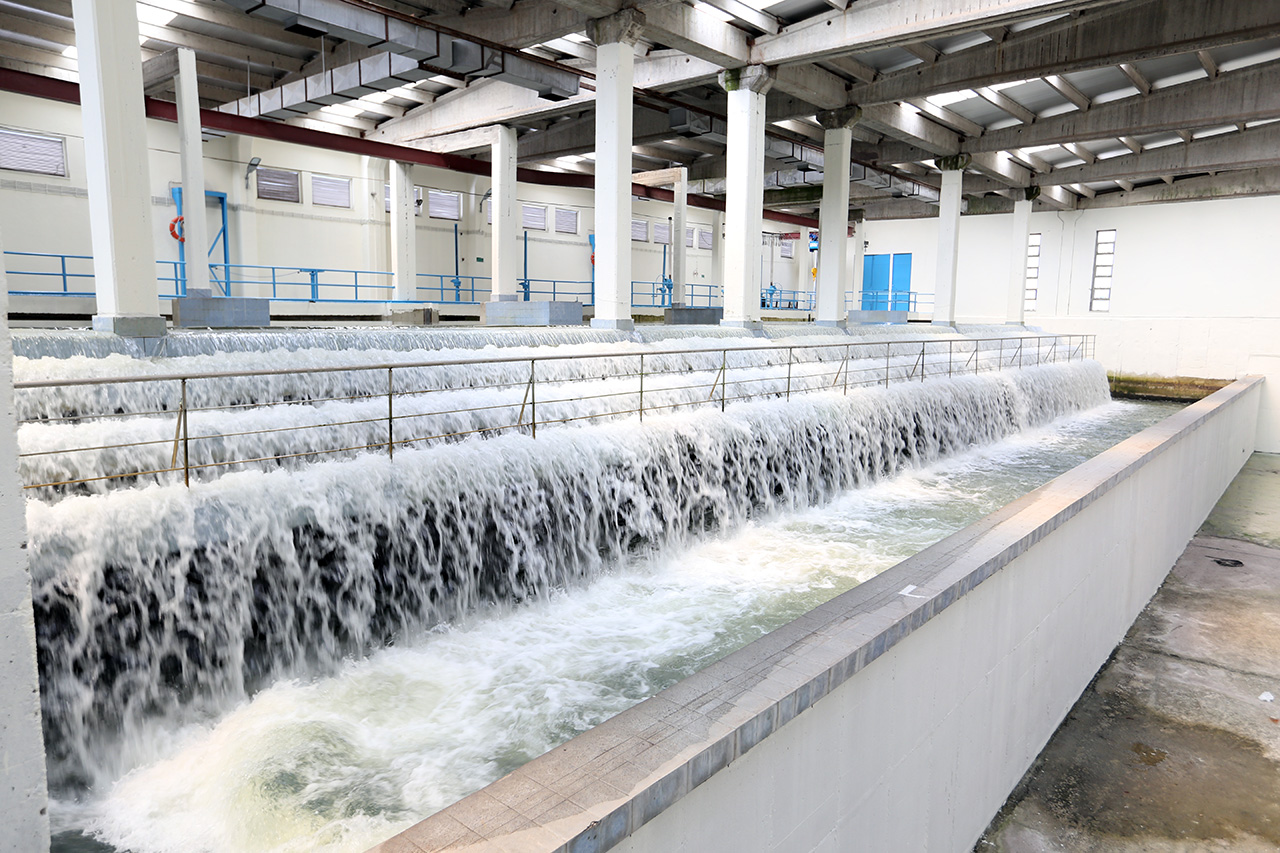 Şehir Sularının Dağıtılması
		 Kullanılmak istenen su  kaynağından alınıp temizlendikten sonra yaşam alanlarına borularla taşınır. Su yerleşim alanlarına üç şekilde iletilir:  
Suyun yerçekimiyle iletilmesi,
Suyun pompalar yardımıyla iletilmesi,
Suyun depolama yoluyla iletilmesi şeklindedir.
Suyun Yerçekimiyle İletilmesi
Suyun bulunduğu kaynak, yaşam alanlarından  yeteri kadar  yüksekteyse suyun iletiminde ayrıca bir enerjiye ihtiyaç yoktur. Depo ile kullanma yeri arasındaki yükseklik ne kadar çok olursa su basıncı da o kadar artacağı için su kullanım alanlarına rahatlıkla ulaştırılabilir.
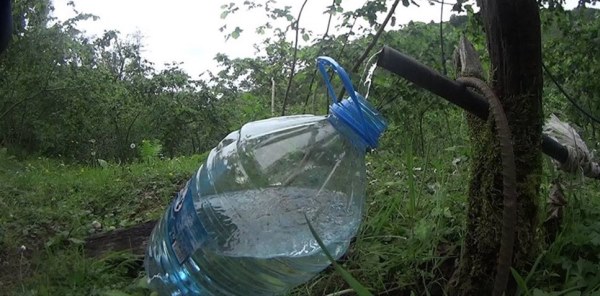 Suyun Pompalarla İletilmesi
Kaynağından alınan su pompalarla doğrudan şehir şebekesine basılır. Pompaların arızalanması veya elektriğin kesilmesi hâlinde şehrin susuz kalması da dezavantaj olarak karışımıza çıkar. Su ihtiyacının arttığı durumlarda  yedek pompaları çalıştırılır.
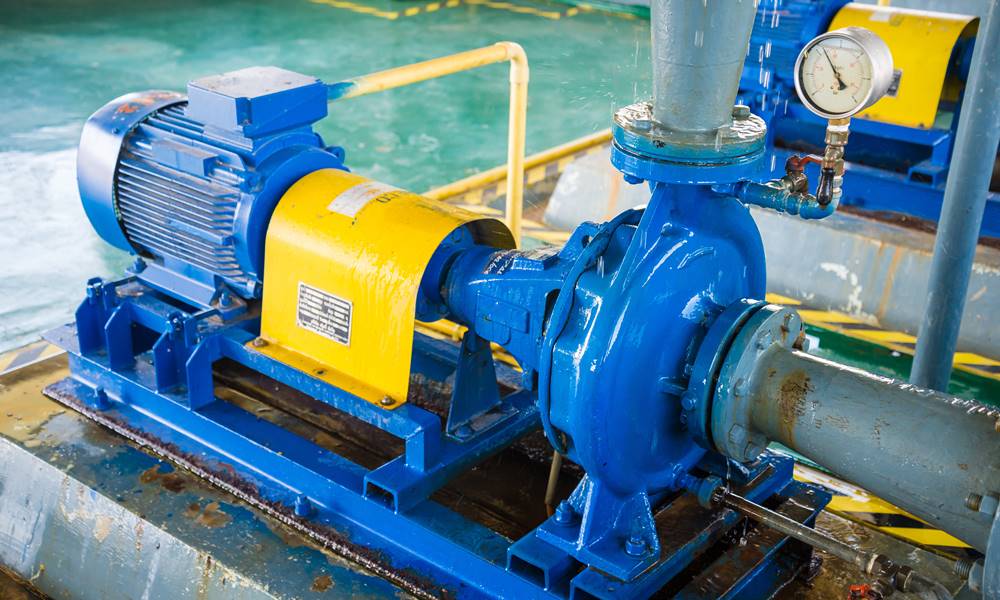 Suyun Depolama Yoluyla İletilmesi
Pompalarla su, şehirden yüksekte bulunan depo veya depolara basılır. Pompaların arızalanması hâlinde, şehrin su ihtiyacını bir süre karşılamak mümkündür.
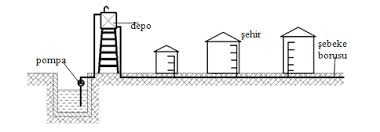 Şehir Suyunun Bina Tesisatına Bağlanması
 		Bina tesisatına bağlanacak olan  temiz su, binaya en yakın olan şebeke borusundan alınır.Su alma işlemi şebeke hattında su varken  kolye priz bağlantısıyla gerçekleşir.Şebeke hattı kuru ve su yoksa sadece kolye kullanılır. Kolye çelik veya dökümden yapılmış manşonlu kelepçe biçimlidir. Şebeke borusu ve kolye arasına conta koyularak kolye vidaları sıkılır. Bir matkapla boru bağlanılacak yerden delinerek bina hattı çekilir.
Bina İçi Temiz Su Tesisatı Kısımları

Bina Bağlantı Hattı: Doğrudan ana temiz su şebekesinden alınan kol, yaklaşık 1 metre derinlikte yer artından binaya ulaşır. Bu boru üzerine inşaat yapılmaz. Ana kanaldan çıkış yakınında bir vana bulunmalıdır. Toprak altına döşenen borular iyi izole edilmelidir.
Sayaç Hattı: Sayaçlar tesisata, bozuldukları zaman tamir için yerinden sökülebilecek şekilde bağlanır. Bu nedenle her iki tarafına kapama vanası olmalıdır. 
Kullanma Hattı: Kullanma hattı borularının mümkün olduğu kadar kısa ve düz olması istenir. Kullanım hattı, bir tesisat uç elemanı ile son bulur.
Sıhhi Tesisat ve Önemi 
		Evlerimizde sağlıklı, güvenli, konforlu ve ekonomik bir şekilde yaşayabilmemiz için mesleğimizin kriterlerine uymamız büyük önem taşımaktadır. Her gün kendini yenileyen ve geliştiren bir alan olduğumuz için yapının sıhhi tesisat projelerinin ön hazırlığında, sistem tasarımı konusunda çok titiz davranarak, bütün ince ayrıntıları göz önünde bulundurarak tasarım yapmalıyız.
Sıhhi tesisat sisteminden beklenenler şu şekilde  sıralanabilir:

Kullanıcılara güvenilir  temiz su sağlaması ve bu suyun başka sıvılarla karışması önlenmelidir. 
Armatürlere , taşınan  suyun miktarı ve basıncı kriterlere uymalı ve konfor şartlarını bozmamalı
Pis su drenaj sisteminin tıkanma ve kirlenmesi durumunda sisteme kolaylıkla müdahale edilebilmeli ve bu gibi durumlardan korunması sağlanmalıdır.
Tesisatın uzun ömürlü olabilmesi  için uygun boru ve  malzemelerin seçilmesi gerekir. 
Temiz su ve pis su sistemlerinde uygun ayırma, yalıtım ve havalandırmanın sağlanmalıdır.
İç Tesisat Boruları Montajında Dikkat Edilecek Hususlar
Erişilebilirlik 
		Bu kurala uyarak tasarlamış olduğunuz sistemlerde herhangi bir arıza durumunda müdahale edebilme imkanınız daha fazla olur.Boruların arızalanma, yenilenme ve değiştirilmesi gibi durumlarla karşılaşabileceğimizden erişebilirlik kriteri oldukça önemlidir.
Estetik 
		Yapmış olduğunuz işin sağlamlığı kadar estetiği de önemlidir.Bu nedenden dolayı açıkta döşenen borular birbirlerine olduğu kadar duvarlara da paralel ve aralıkları birbirine eşit olmalıdır. Estetiğin ön planda tutulduğu yerlerde eğer imkan varsa  boruları gömme olarak döşemek doğru olur.
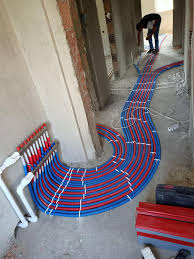 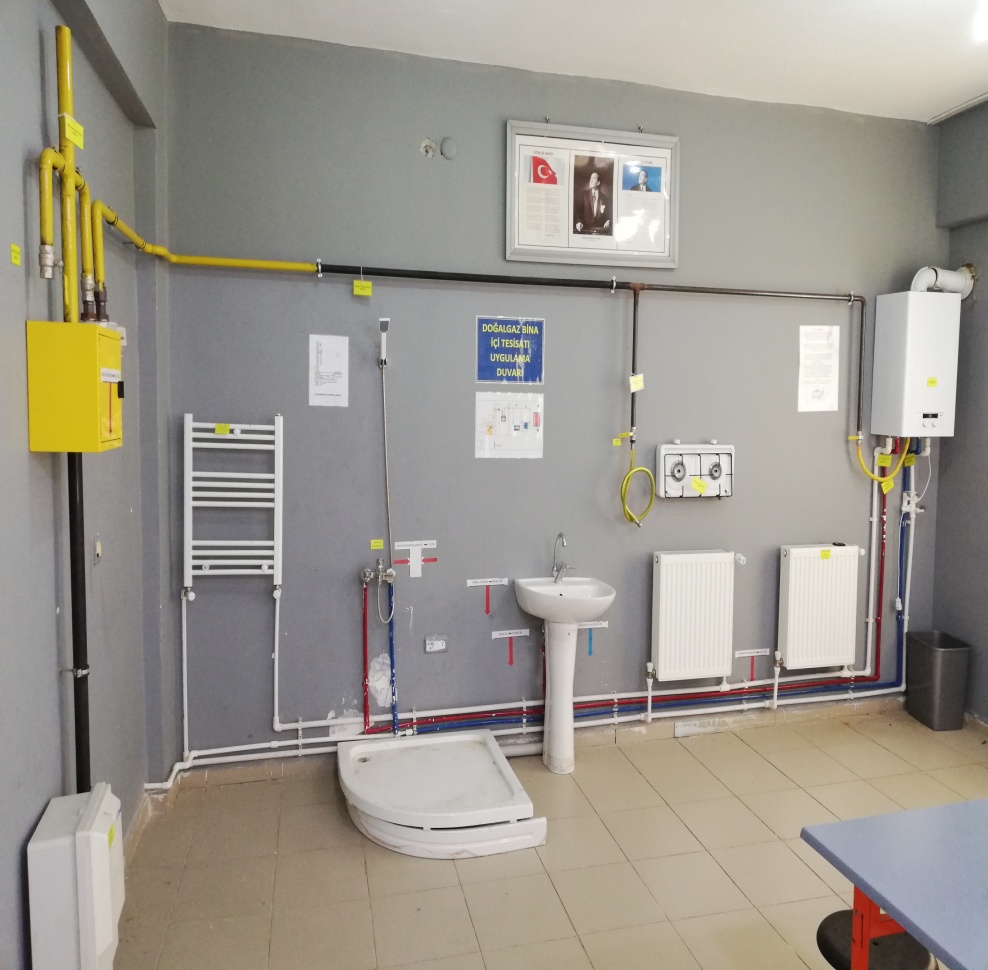 Donma 
	Sıvı hâlden katı hâle geçen yani donan suyun hacmi artacağından boruların patlamasına neden olur. Boruyu dondan korumak için iç duvarlardan ve nispeten sıcak yerlerden geçirilmesi doğru olur. Borunun yalıtılması boruyu belli bir değere kadar korurken, çok soğuk havalarda  suyun donmasını önleyemez sadece bekleme süresini uzatmış oluruz.
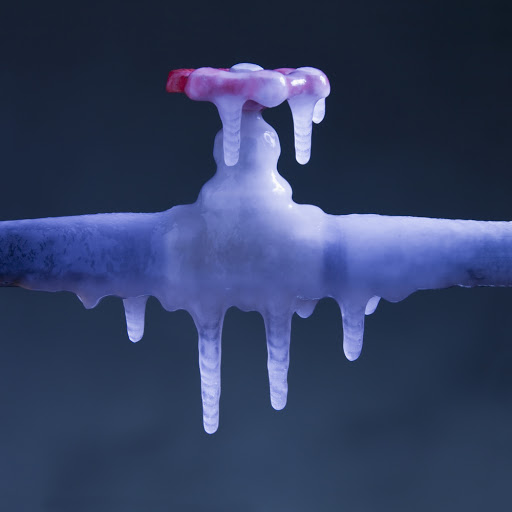 Koç Vuruşu 
	Ani kapanan bir musluk veya vana, borudaki basıncı     15–20 katına çıkarabilir. Borular sarsılarak gürültü oluşturur. Hatta borunun patlaması bile mümkündür. Koç vuruşunun şiddeti,  suyun akış hızı ile etkilidir. Koç vuruşunun önlenmesi için musluk ve vanaların birdenbire kapanmaları önlenmeli, boru çapları büyük seçilerek suyun hızı azaltılmalıdır.
Eğim 
	Yatay boruların uzunluğuna göre yaklaşık 0,005’e kadar eğim verilir. Kısa mesafelerde eğim bir miktar artırılabilir. Eğimin doğrultusu su sayacıdır. Ancak mecbur kalınırsa birden çok noktaya da eğim verilebilir. Eğim, tesisata suyu doldurulurken borulardaki havanın suyun  kullanım alanlarına  kolayca yükselebilmesini sağlar.
Gürültü 
	Tesisatta su kullanılmaya başlandığında su hızı fazla ise tesisatta hışırtı ve takırtı olabilir. Su sayacı, rezervuar, contası gevşek musluklarda tıkırtı ve titreşimler hâlinde gürültüler meydana getirir. Bu gürültüler boru ve kelepçelerle binaya iletilerek rahatsızlık verir.
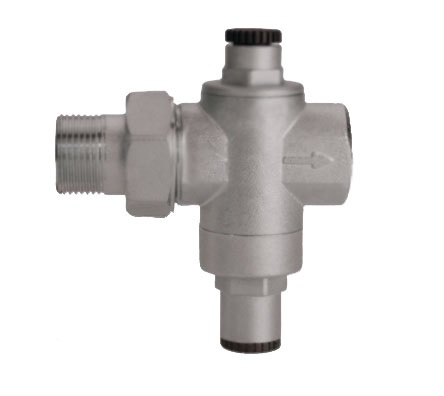 REGÜLATÖR
Binanın Oturması 
		Çeşitli nedenlerle bina zamanla oturur. Bunu önlemek mümkün değildir. Yapılacak iş binaya giren ve çıkan boruları temel duvarından büyük çaplı bir boru içinden geçirmektir.
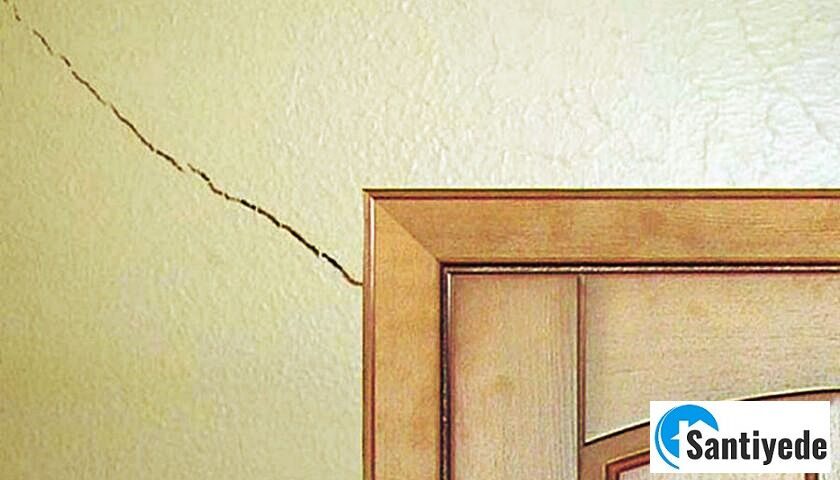 Boruların Tespiti ( Montajı )
	Borular duvar ve tavanlara özel askı ve kelepçeler ile montaj edilir. Kelepçeler ve askılar arasında bırakılacak aralık borunun çapına, yatay veya düşey konumda olmasına da bağlıdır. Boru ile kelepçe arasına ses yapmaması için lastik konulması gürültü oluşmaması açısından oldukça önemlidir.
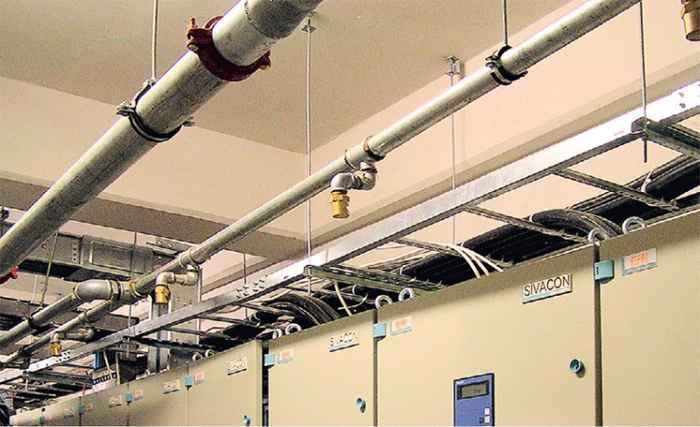